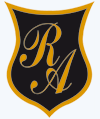 Colegio República Argentina
O’Carrol  # 850-   Fono 72- 2230332
Rancagua
Medición, traslación, área y perímetro (Refuerzo para la evaluación)
Cuartos Básicos 
Semana 35 y 36
Programa de Integración escolar
Las unidades de medida
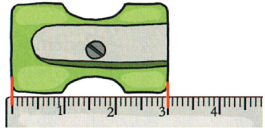 Recordemos
El milímetro
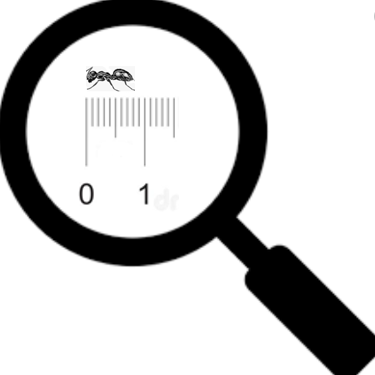 El milímetro es una unidad de longitud.
1 milímetro (mm) es una milésima de un metro. 
El milímetro se utiliza para medir objetos o distancias relativamente pequeñas.
1 mm
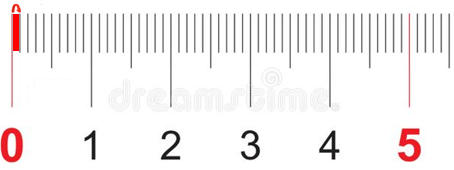 Recordemos
El centímetro
El centímetro es una unidad de longitud.
1 centímetro es una centésima parte de un metro. 
El centímetro permite expresar la distancia que existe entre dos puntos.
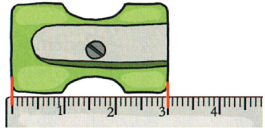 1 centímetro es equivalente a 10 milímetros.
1 cm
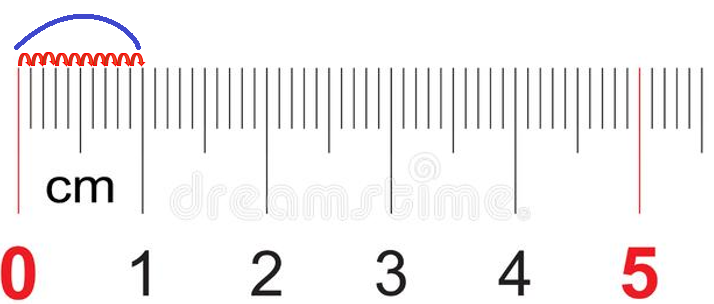 Recordemos
El metro
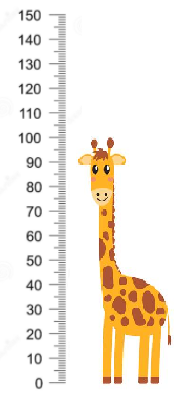 El metro es una unidad de longitud.
El metro es empleado para medir el largo, ancho, y la altura de las cosas.
1 metro es 100 veces 1 centímetro.
1 metro es 1000 veces 1 milímetro.
1 m
Las transformaciones isométricas
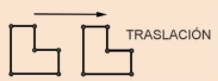 Recordemos
Son movimientos que pueden realizarse con una figura geométrica, a la cual se le mantiene su forma y tamaño y sólo se cambia la posición (orientación y sentido de ésta).
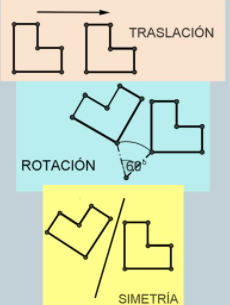 Recordemos
¿Qué es la traslación?

La traslación es una transformación isométrica donde se realiza un cambio de posición de una figura en un plano.   Es un cambio de lugar, determinado por una flecha más conocida como vector. 
Ejemplo:
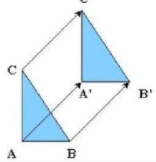 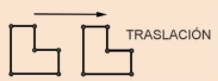 El perímetro
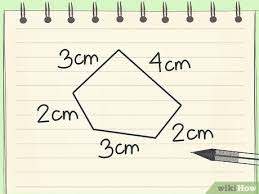 Recordemos
EL PERÍMETRO

El perímetro o (P) de una figura es la longitud de su contorno.  Para calcular debes sumar todos sus lados.
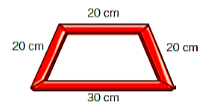 ¿Cómo calculamos el perímetro?Sumando todos sus lados como por ejemplo:
Recordemos
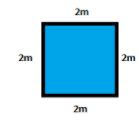 Sumamos todos sus lados

2m+2m+2m+2m= 8m

Por lo tanto P= 8 m
El área
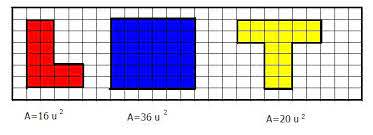 Recordemos
EL ÁREA

El área de una figura es la medida de su superficie y se mide en unidades cuadradas (u2).  Se llama unidad cuadrada porque está basada en el cuadrado, cuyas dimensiones , largo y ancho tienen igual medida
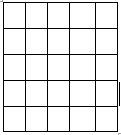 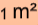 Área = 25 m2
5 m
5 m
¿Cómo se calcula el área?

Debemos multiplicar las medidas de su ancho con las medidas de su largo:
Recordemos
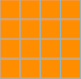 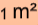 Para calcular podemos contar las unidades cuadradas o bien multiplicar 4x4

A= 16m2
4 m
4 m